Мир 
нерукотворный
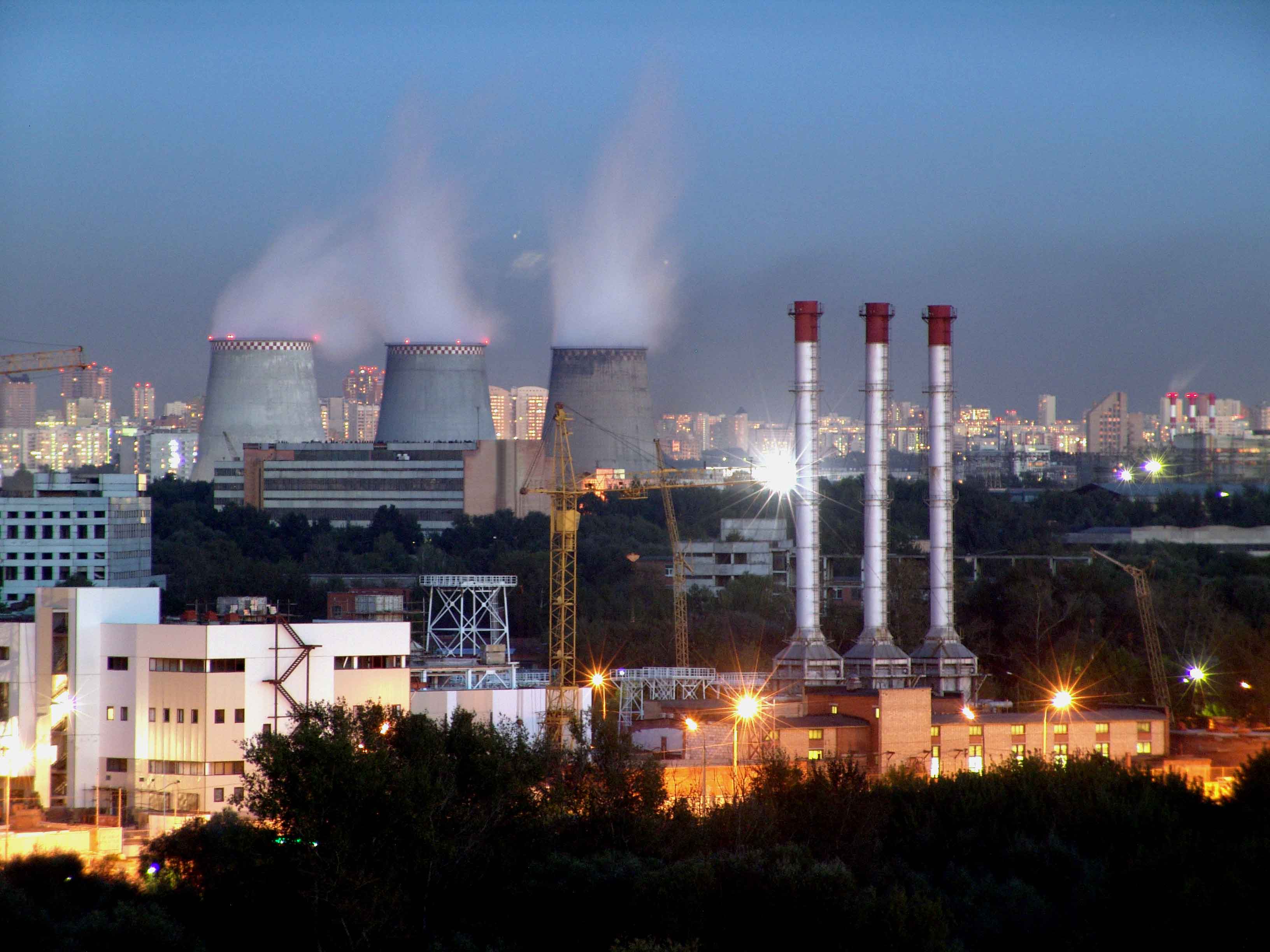 Мир рукотворный
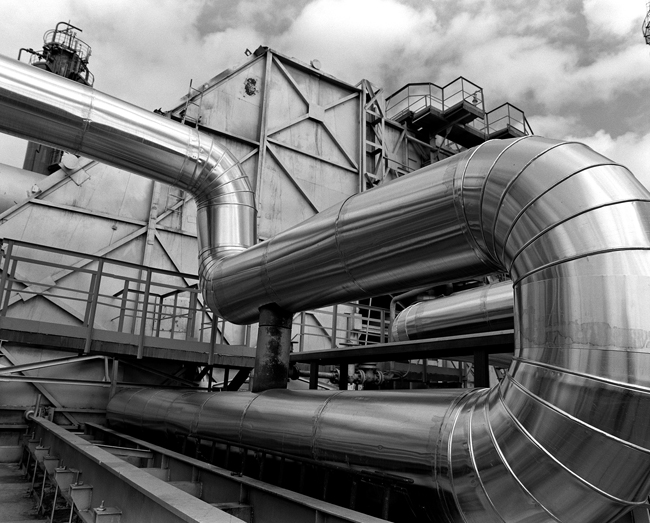 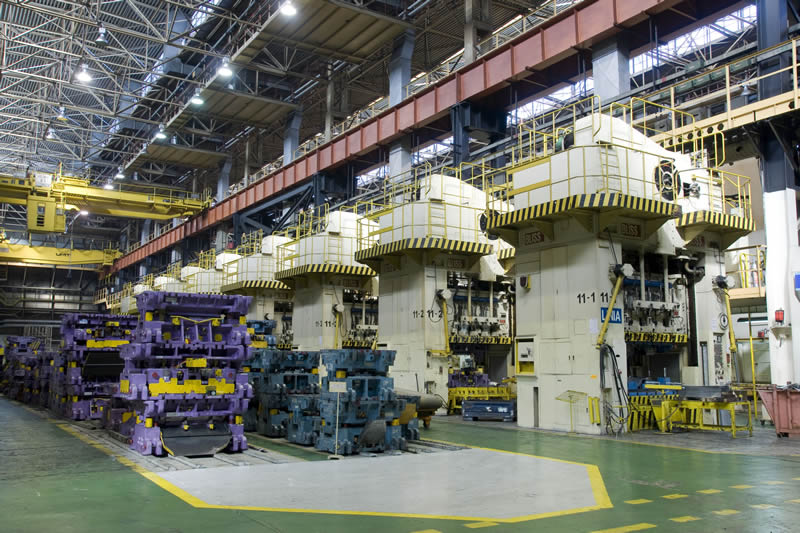 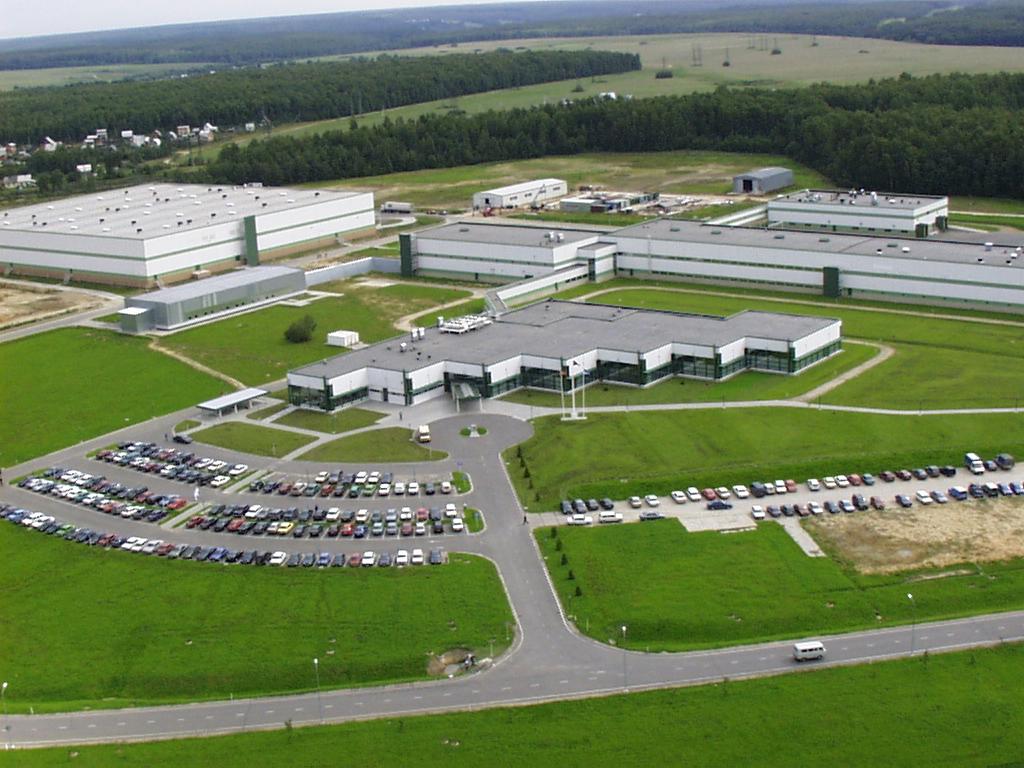 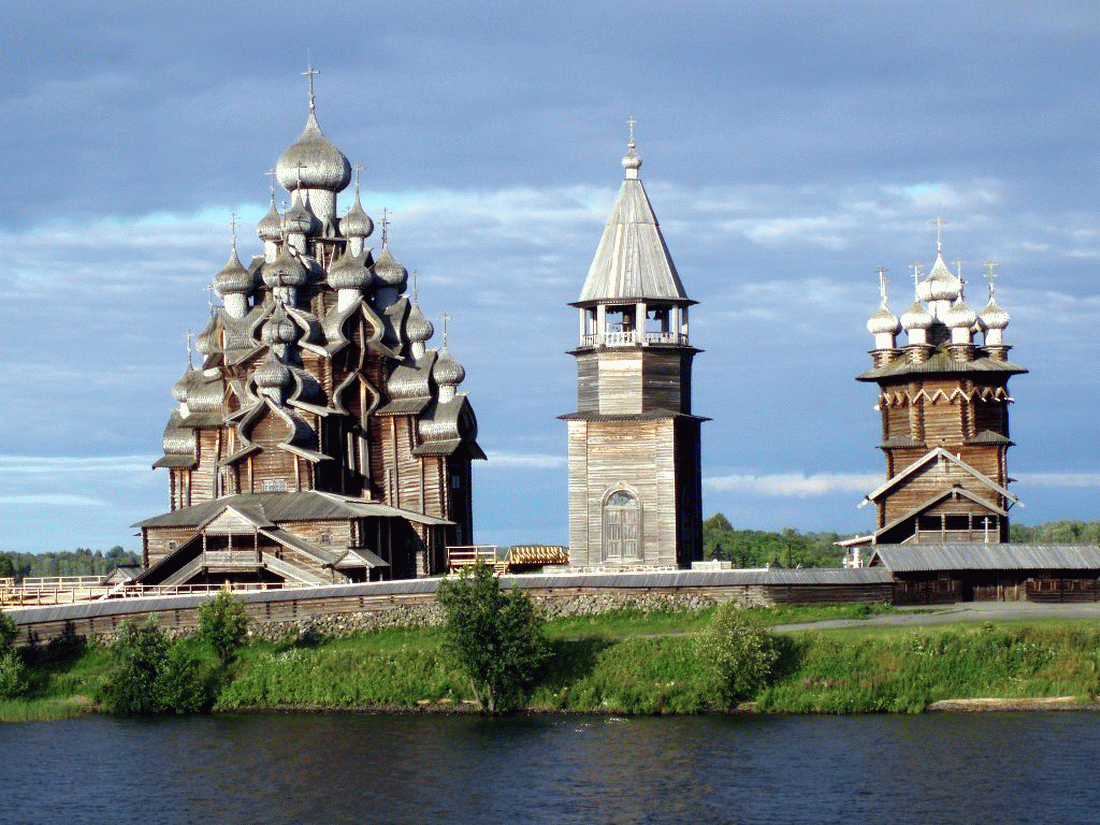 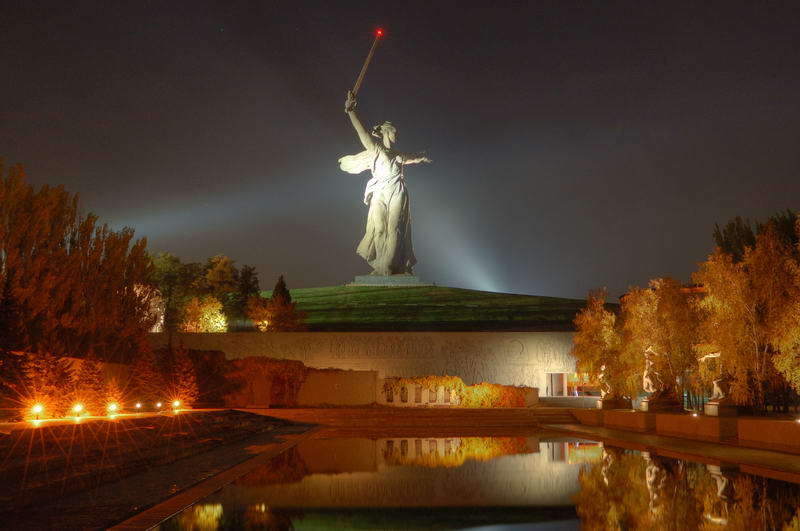 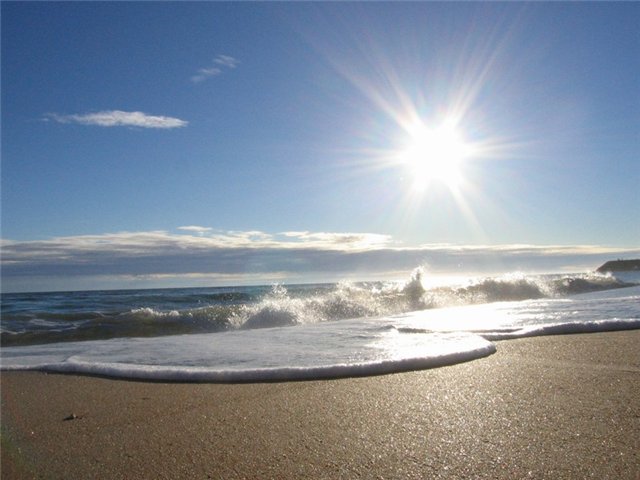 Удивительные 
свойства 
воды